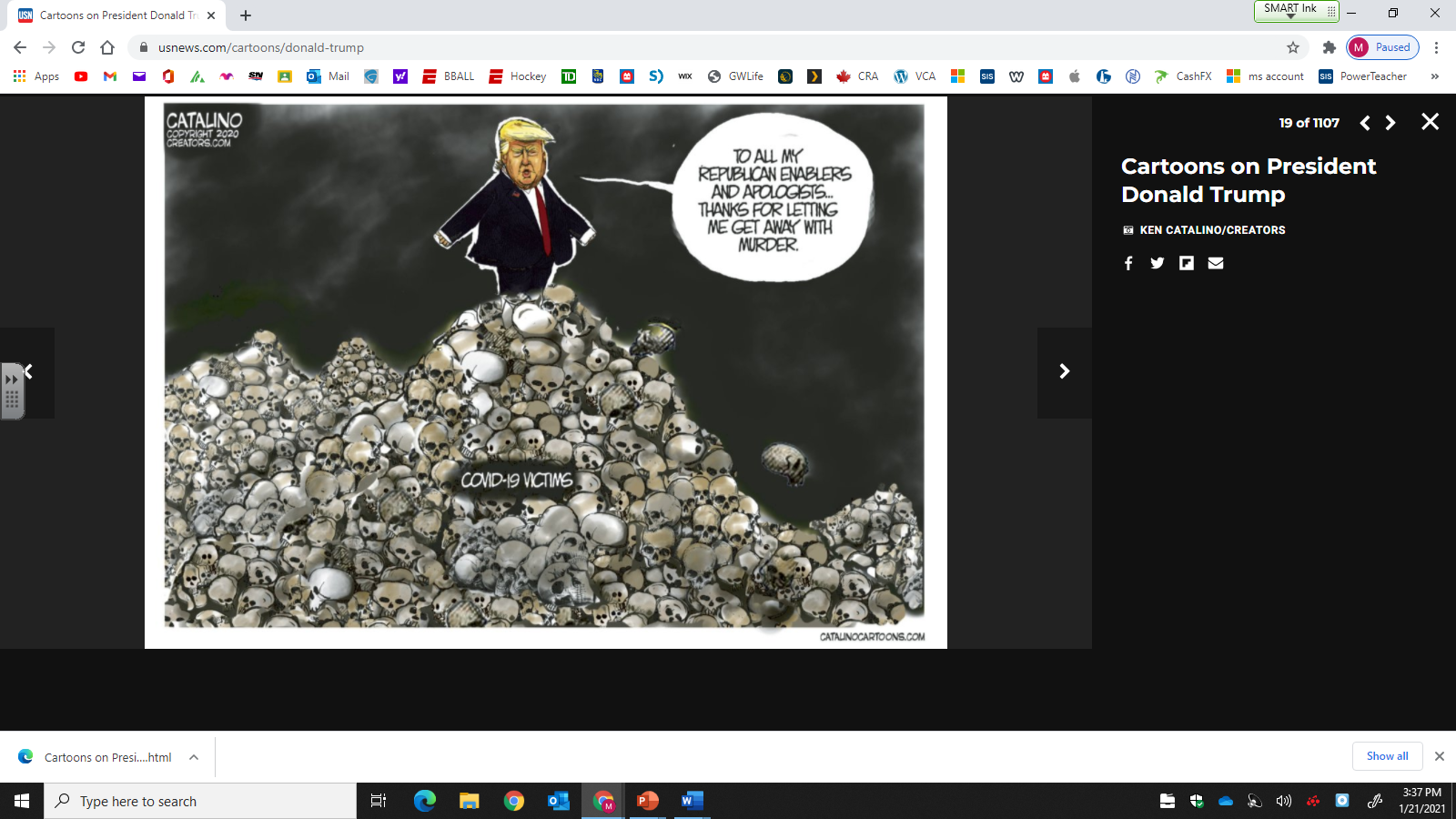 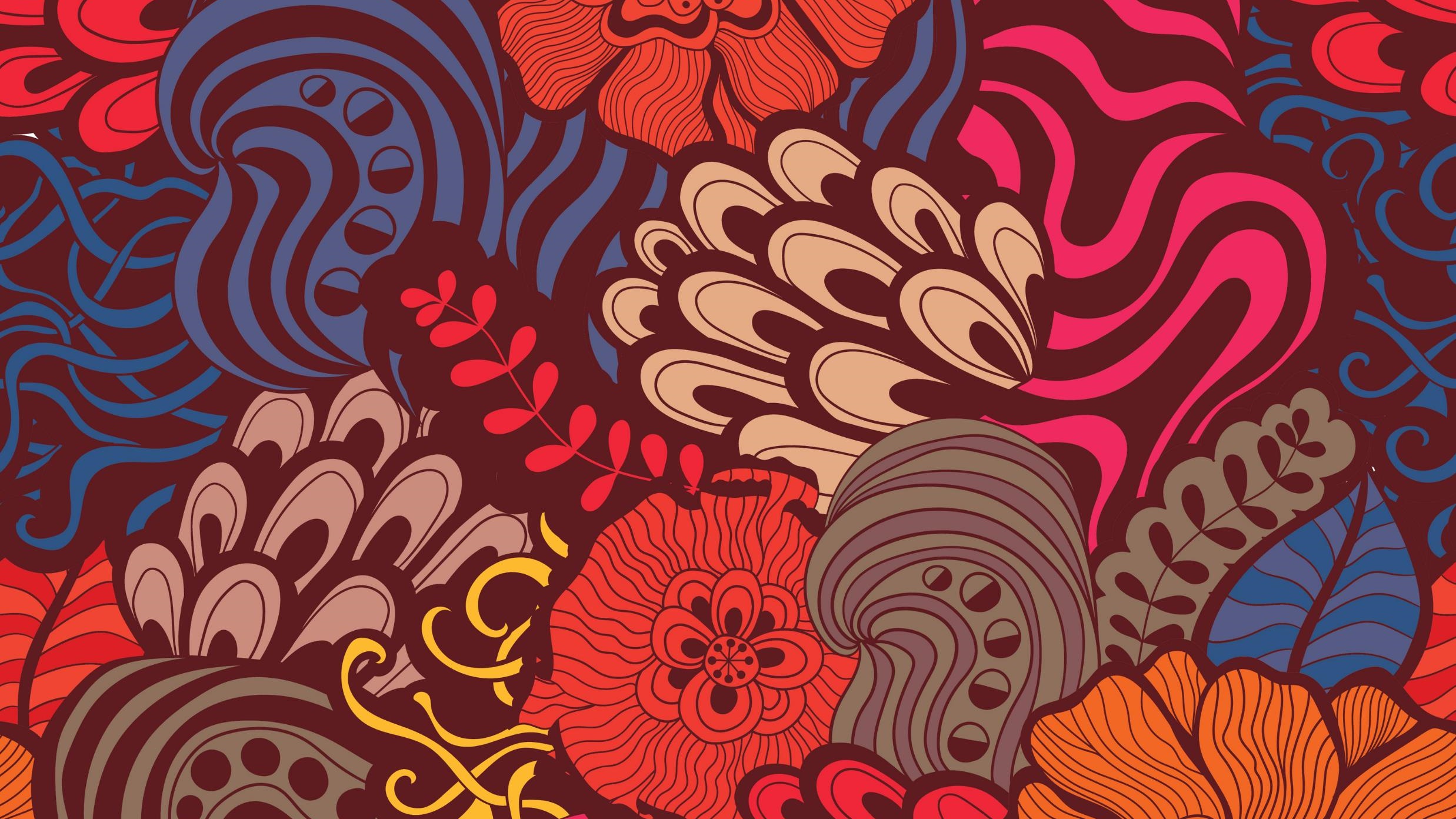 Analyzing Political Cartoons
What to Look For:
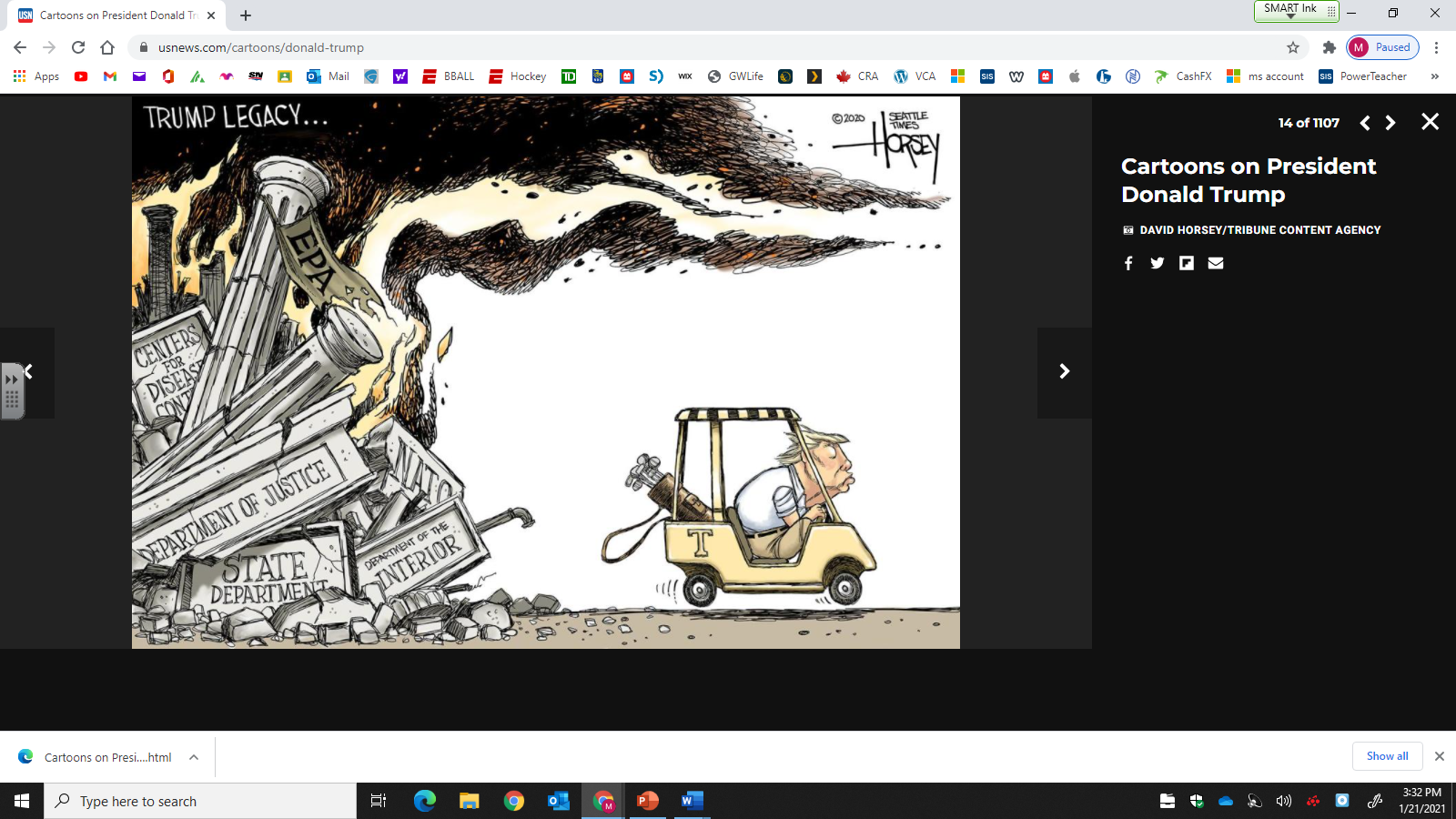 Symbolism

Exaggeration

Labeling

Analogy

Irony